Heat Conduction Equation
1
Proof Dr. Majid H. Majeed
Heat Conduction Equation
2
Heat Conduction Equation
3
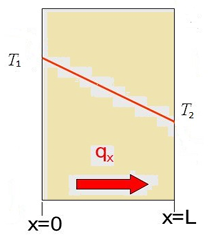 Heat Conduction Equation
4
Heat Conduction Equation
5
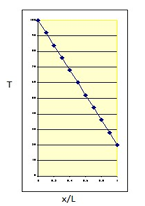 Example
6
Example
7
Heat Conduction Equation
8
9
10
11
12
13
Plane wall conduction with heat generation
14
15
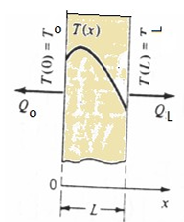 17
18
19
20
21
22
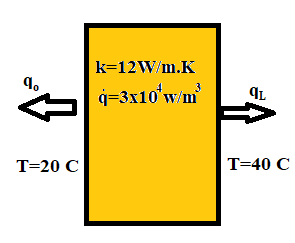 23
24
2- Heat generation in a wall of the same surface temperature
25
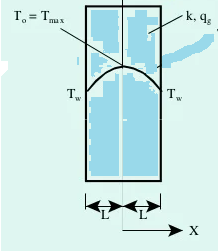 26
27
Conduction Equation for Cylindrical wall
28
29
30
31
32
33
Conduction In cylindrical wall with heat generation
34
35
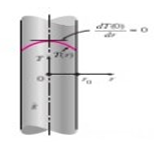 36
37
38
39
40
Heat generation in hollow cylinder
41
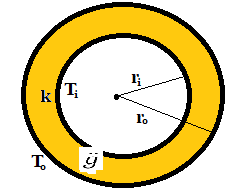 42
43
44
45
46
47
48
49
50
51
Heat Conduction in Spherical Body
52
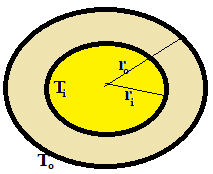 53
54
55
56
57
58
Heat conduction in solid Sphere with heat generation
59
60
61
62
Heat Conduction in a Hollow sphere with heat generation
63
64
65